Bhopal Gas Disaster
Marina Grimmett
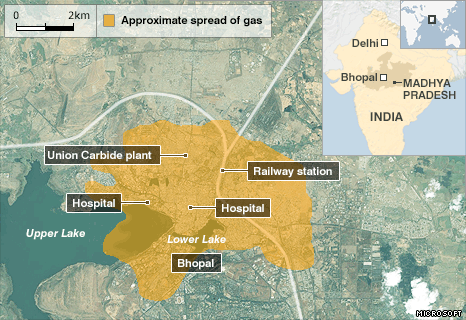 Bhopal, India
December 2nd, 1984
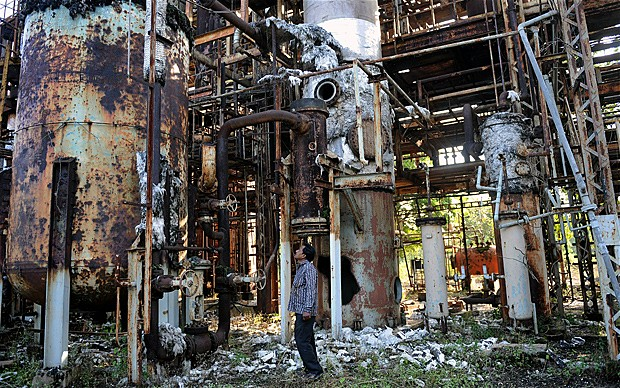 Union Carbide pesticide plant
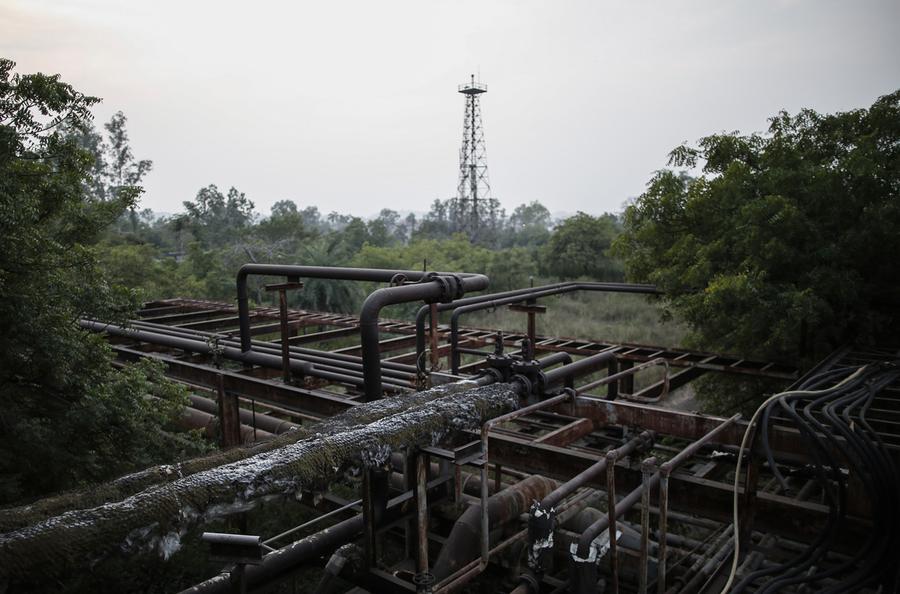 Cause of accident
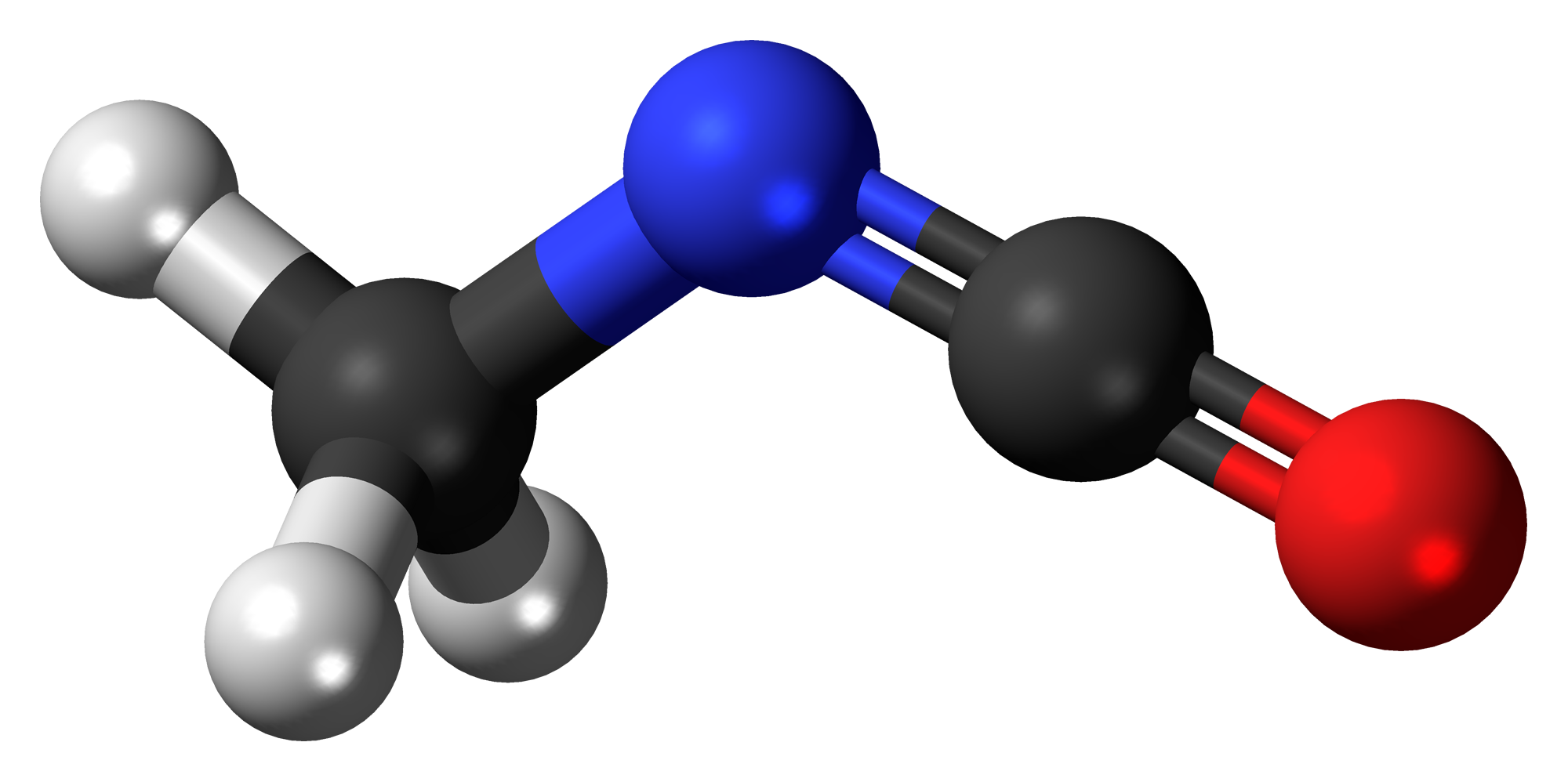 Methyl Isocyanate
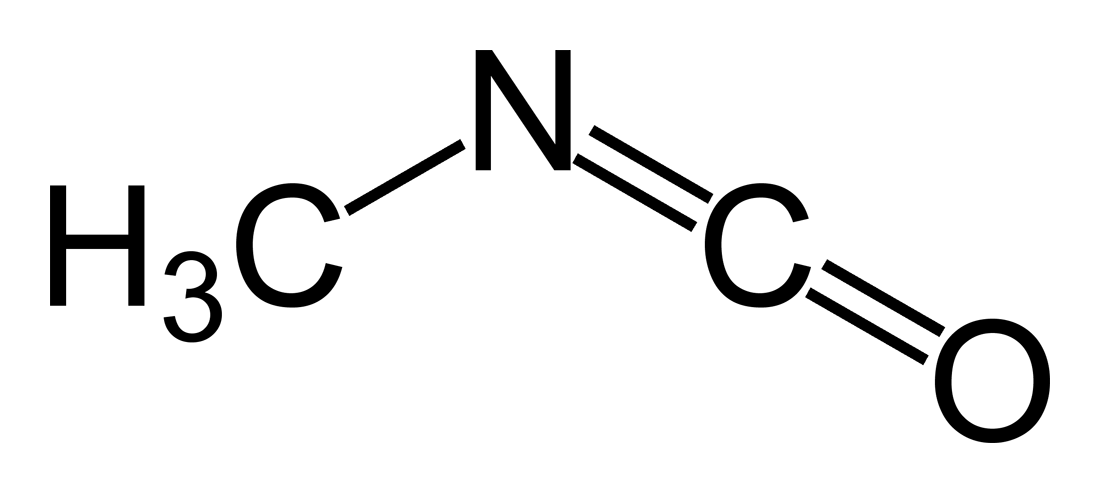 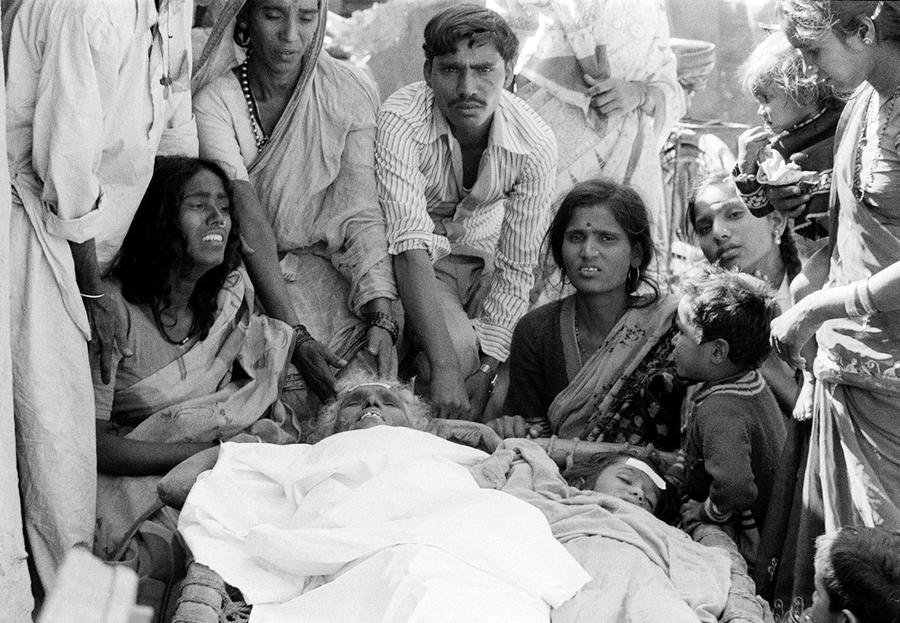 Harm caused
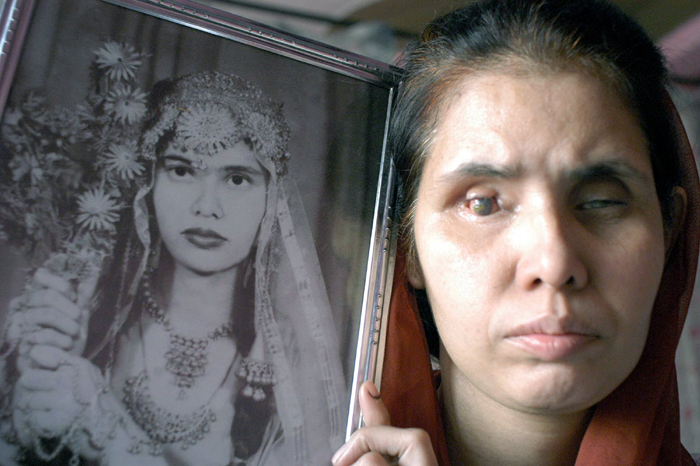 Direct Contact
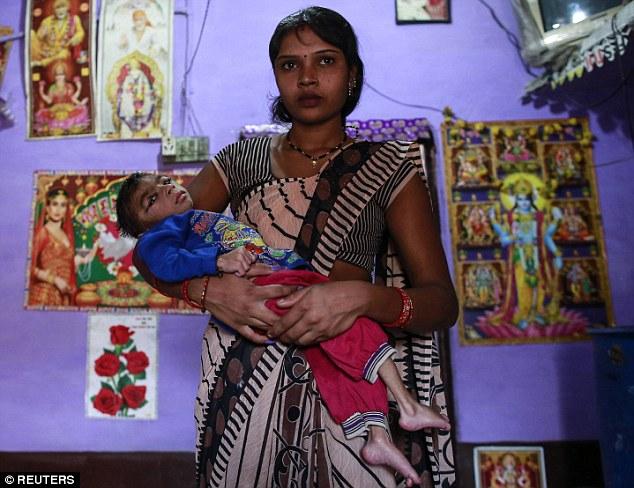 Birth Defects
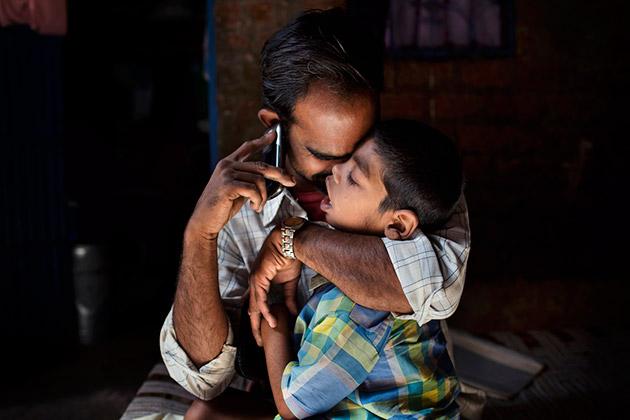 Other diseases
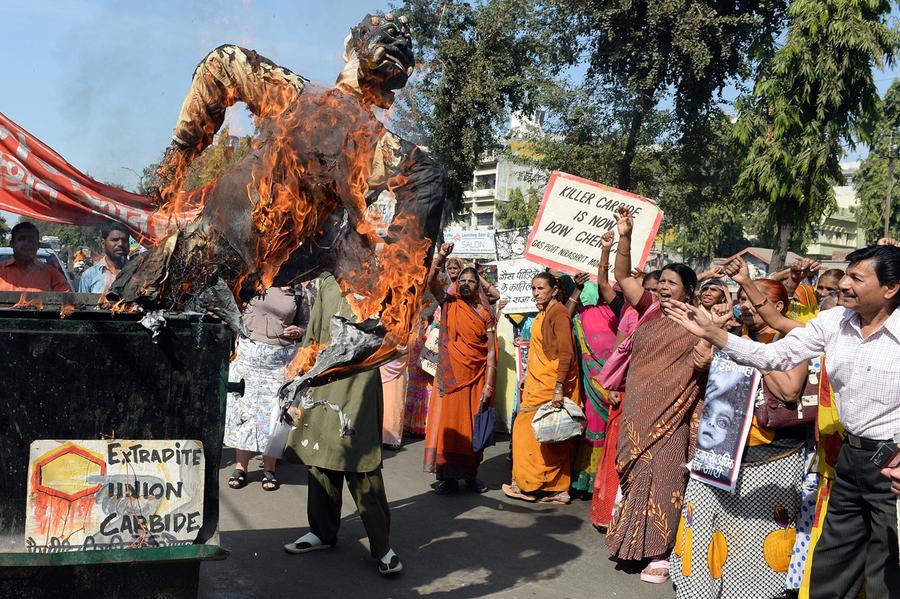 Legal action
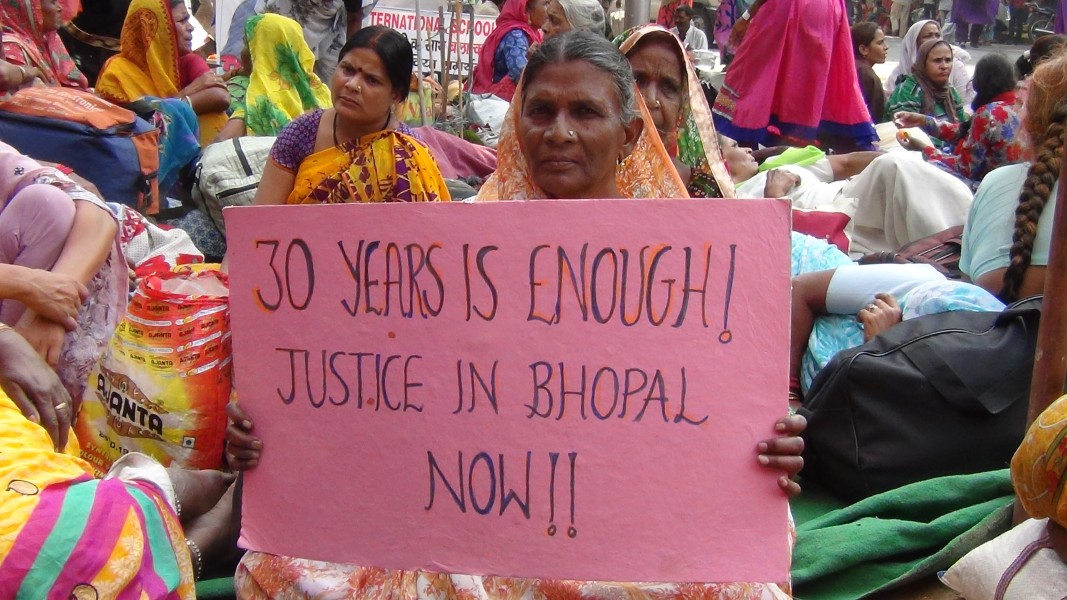 Current Status
http://www.theatlantic.com/photo/2014/12/bhopal-the-worlds-worst-industrial-disaster-30-years-later/100864/
http://www.ndtv.com/photos/news/bhopal-gas-tragedy-verdict-and-after-7520#photo-84309
http://www.motherjones.com/environment/2014/06/photos-bhopal-india-union-carbide-sanjay-verma-pesticides-explosion
http://www.spiegel.de/international/world/disaster-persists-30-years-after-bhopal-gas-catastrophe-a-1006101.html